340micبيئة الاحياء الدقيقة و التلوث
التلوث الميكروبي البيئي
التلوث الميكروبي البيئي
- التلوث الميكروبي للتربة Soil Microbiology
- التلوث الميكروبي للهواء Air pollution
- التلوث الميكروبي الغذاء Food Microbiology 
- التلوث الميكروبي للماء Water Microbiology
- التلوث الميكروبي للألبان Dairy Microbiology
تلوث الهواء Air pollution
يعتبر وجود الأحياء الدقيقة في الهواء عرضيا فالهواء جاف نسبيا ولا يحتوي على غذاء لها.
تصل الميكروبات الى الهواء نتيجة تطاير ذرات الغبار ودقائق المواد الصغيرة جدا ويسمى هذا 
    التلوث البيولوجي. 
هناك علاقه بين تلوث الهواء وتلوث كل من الماء والتربة حيث يؤثر كل نوع من هذه الأنواع من التلوث في النوع الآخر. 
في بعض الحالات تصل الميكروبات الى الهواء نتيجة تطاير قطرات الماء كالرذاذ من الماء الجاري و الرذاذ المتطاير من العطاس و السعال كذلك الهواء المحيط بمصانع الألبان والمستشفيات.
تلوث الهواء Air pollution
قد بين الباحثين بناء على  الدراسات الوبائية متعددة الجوانب أن العدوى بفيروس الحمى القلاعية بين الحيوانات تنتقل عن طريق الهواء الملوث بالفيروس كما اثبتوا أيضا إمكانية انتقال الإصابة الفيروسية من مزرعة الى أخرى عن طريق الهواء الملوث بالفيروسات.

من الامراض الفيروسية الشائعة الانتقال بواسطة الهواء أيضا نزلات البرد و السل والألتهاب الرئوي.
أنواع الكائنات الدقيقة في الهواء
من خلال الدراسات السابقة بدراسة عينات الهواء وجد العديد من الميكروبات مثل :
البكتريا الكروية Micrococcus, Sarcina, Bacillus, .
تعتبر بكتريا B. Subtilis من أكثر الميكروبات انتشارا بالهواء لأنها شائعة بالتربة ومتجرثة و جراثيمها شديدة المقاومة للظروف السيئة.
تنتمي الفطريات الى اجناس Clodosporium, Alternaria, Penicillium, Aspergillus,  .
التلوث الغذائي Food pollution
يهتم علم الميكروبيولوجيا الأغذية بدراسة ميكروبات الأغذية و نشاطها و التغيرات التي تحدثها في الأغذية.
فالميكروبات تؤثر على الغذاء بطرق مختلفة فبعضها تكون مترممة و ربما تسبب تغيرات كيميائية واضحه او تكون ميكروبات ممرضة و تسبب عدوى او تسمم عند أستلاكها وبعضها تسبب تغيرات مرغوب فيها .
معظم المواد الغذائية تتكون من البروتينات و الكربوهيدرات و دهون و جميعها مصادر ملائمة لتغذية أنواع كبيرة من الميكروبات اهم هذه الميكروبات البكتريا و الفطريات و الخمائر ولتنوع الغذاء و خواصه الطبيعية و الكيميائية أهمية كبيرة في تحديد نوع الميكروبات الموجودة بة .
مصادر تلوث الأغذية Sources of food pollutions
التلوث عن طريق النباتات.
التلوث عن طريق الانسان.
التلوث عن طريق الحيوانات.
التلوث عن طريق التربة.
التلوث عن طريق الحشرات.
التلوث عن طريق الماء.
التلوث عن طريق الهواء.
التلوث اثناء النقل و المعاملات و التصنيع.
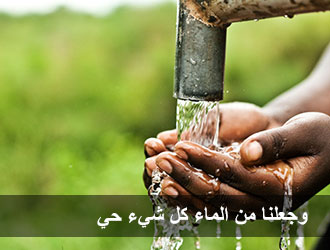 التلوث الميكروبي للماء 
Water Microbiology
المياه في الطبيعة نادرا ما تكون خالية من الميكروبات حتى مياه المطر تتعرض للتلوث المكيروبي أثناء سقوطها وعند وصولها للأرض يزداد تلوثها بالأحياء الدقيقة الموجودة بالتربة.
 كذلك مياه الأنهار والبحيرات والمحيطات تحتوي على كائنات حية دقيقة مصدرها الهواء والأرض وقد تكون ملوثة بأحياء دقيقة مصدرها مياه المجاري.
* تلوث المياه بالأحياء الدقيقة الممرضة:
يعتبر الماء بيئة فقيرة من الناحية الغذائية إلا أنه يسمح بنمو وتكاثر الميكروبات.
المصدر الرئيسي لتلوث المياه بالميكروبات هي مياه الصرف الصحي حيث تحتوي على مواد عضوية و على اعداد هائلة من الأحياء الدقيقة الممرضة.
منها المسببة لحمى التيفوئيد و الحمى المعوية و الدوسنتاريا الاميبية و الكوليرا و ميكروبات القولون بالإضافة الى الفيروسات المعوية و بعض الفيروسات الوبائية.
الأنواع الممرضة لا تعيش في الوسط المائي لمدة طويلة فقط البكتيريا المغلفة ذات الكبسولة و المخاطية هي التي تنمو و تكون كتل لزجة يصعب ازالتها حيث تنمو عليها الطحالب و البكتيريا كذلك البروتوزوا مما يجعل الماء ذو رائحة كريهة وطعم رديء كالخزانات مثلا.
الأحياء الدقيقة في الالبانDairy Microbiology
يعتبر الحليب من أكثر المواد الغذائية تعقيدا في تركيبة الكيميائي.
يتكون الحليب بالغدد الثدية بضرع الحيوان و الحليب بيئة جيدة و ملائمة لنمو الكثير من أنواع الاحياء الدقيقة.
مثل البكتريا و الخمائر و فطريات العفن مجرد وصولها الى الحليب تنشط و تتكاثر بسرعة عند توفر درجة الحرارة الملائمة لها نظرا لانه يحتوي على جميع المواد الغذائية و الضرورية لنموها مثل :
السكر القابل للتخمر (5% سكر اللاكتوز)- البروتين 3% (الكازين و الالبومين), الدهون 3%, و الكثير من الاملاح المعدنية و الفيتامينات (A,D,E,K,B.C ), و الانزيمات (الكتاليز, و الليبيز, و الفوسفاتيز), بالإضافة الى كميات وافرة من الماء اللازم للنمو و التكاثر .
اللبن متعادل التأثير ذ رقم هيدروجيني PH=6.8 .
مصادر تلوث الحليب Sources of milk contamination
أواني و اجهز الحليب The equipment .
ماشية الحليب (الحيوان الحلوب) Milk animal: و يتضمن تلوث الضرع و الجلد.
الحلاب
حظائر الحليب 
الهواء
الحشرات
فحص عينة من ماء بركة
- التجربة :
نأخذ عينة من ماء و لتكن من ( بركة – مستنقع – بحر – مسبح ....)
نأخذ قطرة من الماء ونفحصها تحت المجهر ونلاحظ الكائنات الحيه الموجودة فيه . 
يتم تلقح اطباق من بيئة  N.A و بيئة PDA من العينة.

- الشروط التي يجب مراعاتها عند جمع العينة :
 - ترك العينة بعد جمعها في وعاء يسمح فيه بتبادل الغازات. 
- تسجيل مكان الجمع و تاريخة. 
- تسجيل الملاحظات بعد فحص العينة..
النتائج المتوقع الحصول عليها بعد الفحص:
ظهور العديد من الكائنات الحية وحيدة الخلية مثل  (الأميبا-  اليوجلينا –  البرامسيوم)
 ظهور مجموعة من الطحالب مثل (سبيروجيرا  - كلوستيريوم اذا كانت العينة ملوثة بالكروم- كلوريلا  اذا كانت العينة ملوثة بالحديد- دياتوما فيوجد في النفط )......الخ
 اختلاف شكل وطريقة حركة الكائنات الحية الدقيقة  (الأميبا تتحرك عن طريق الاقدام الكاذبة )  اليوجلينا تتحرك بالأسواط ، البرامسيوم يتحرك بالأهداب.